GCA Updates
December 2020 MRAM
Liz Lee
New! GCA Receiving NCE/TBE’s Notification
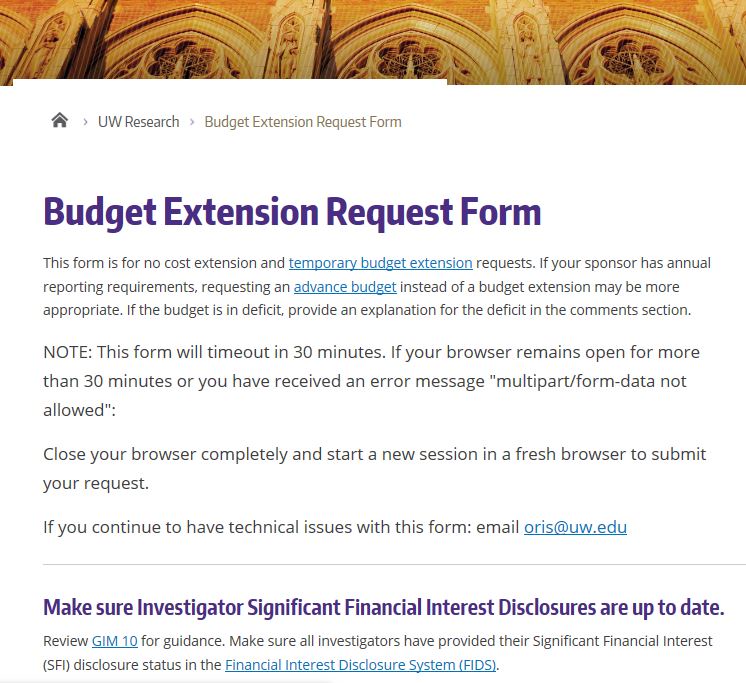 GCA and OSP are working together on No Cost Extension and Temporary Budget Extension Requests
GCA is now cc’d on requests
Gives us an idea of what to expect
We may reach out via GT if formal extension has not been processed prior to closeout




Request Form: https://www.washington.edu/research/myresearch-lifecycle/manage/award-changes/budget-extensions/#request
New! Milestone Communication via Grant Tracker
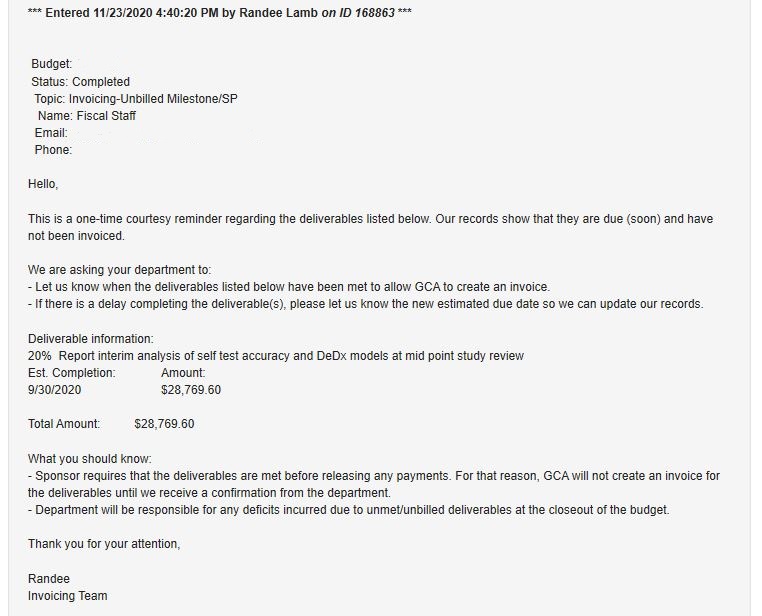 Courtesy reminder approximately one month prior to deliverable due date

No longer following up on unanswered Grant Tracker notes
GCA Website Under Construction
Revising the entire website!
Updating/formatting material
Information is still available, may look different than normal
Recent Updates
Cost Share Page/ New Videos
FAQ’s
VA Invoicing Webpage
We invite feedback and suggestions!


GCA Webpage: https://finance.uw.edu/gca/gca-home
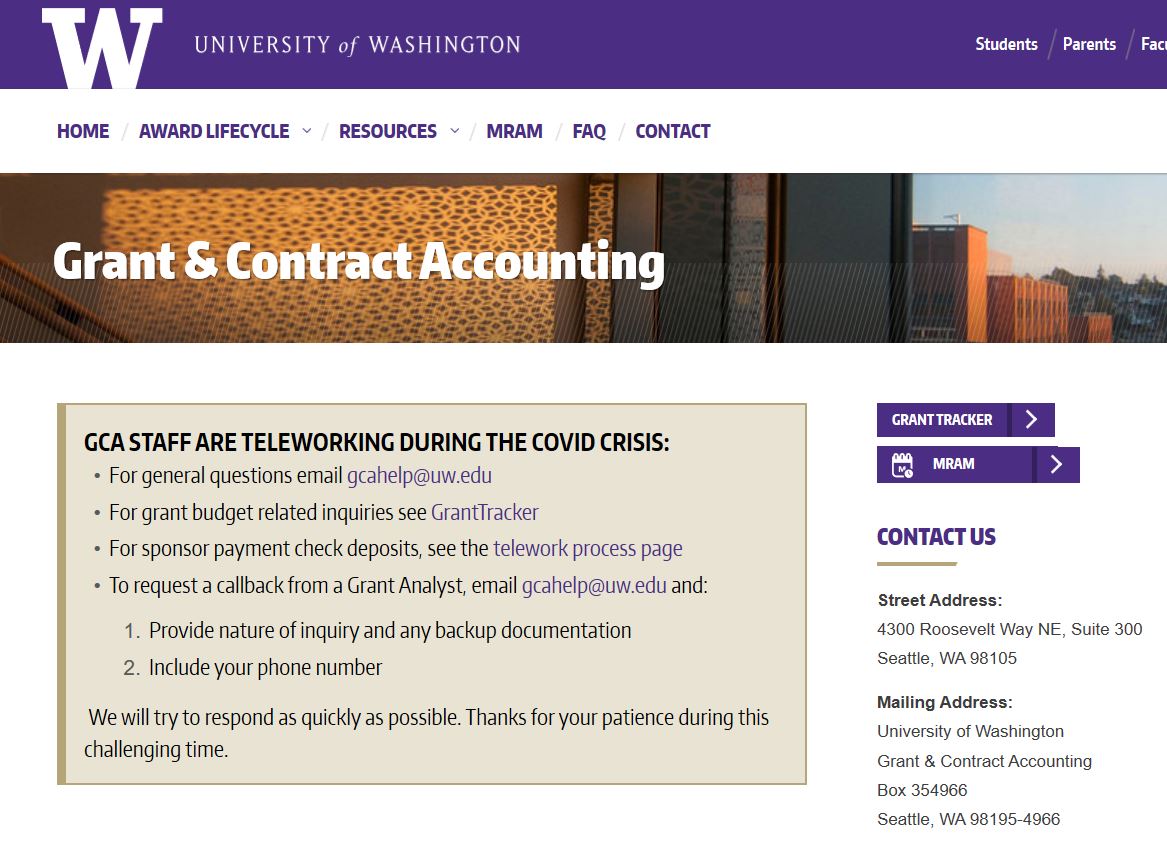 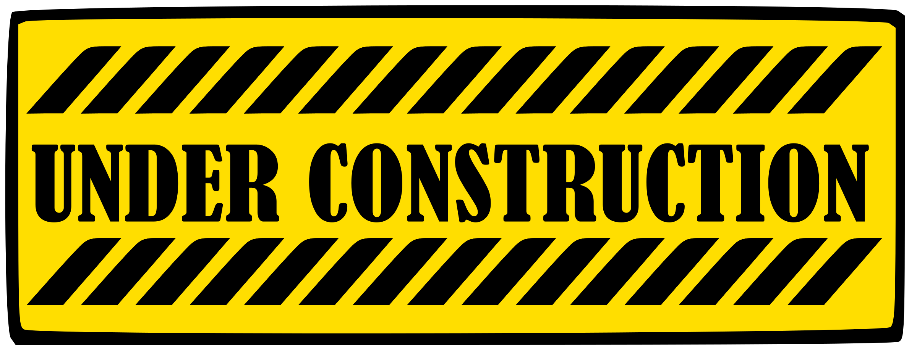 Questions?
gcahelp@uw.edu